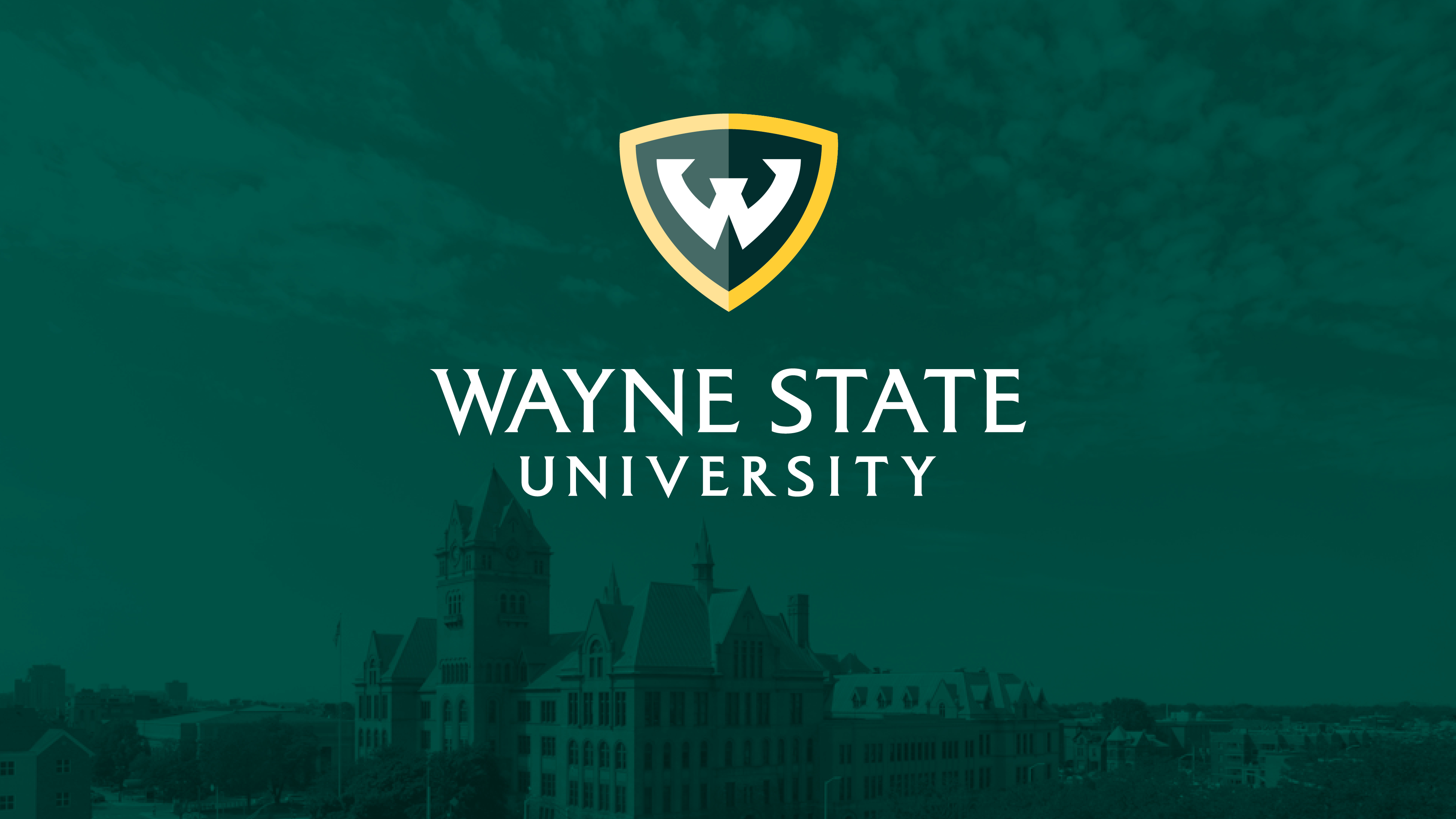 Shaping Your Future with General Education
Your degree is more than a piece of paper.  It tells a story!  What do you want your story to say?
The General Education Program, which all students participate in, provides a great opportunity to explore and develop key skills that will:
Help diversify your foundations
Set yourself apart from the crowd
Set yourself up for lifelong success in a changing world
Be intentional about your approach to Gen Ed
If you don’t know what you want to do yet…
It’s ok – gen ed courses offer an opportunity to explore while still completing graduation requirements
If you know what you want to do, but you have other passions that extend outside of your major… 
Gen Ed courses allow you to pursue your interests in other disciplines without detracting from your major
If you are focused on your career prospects…
Surveys of employers show that they are looking for people who have the skills that you develop through gen ed courses.
Talk to your advisor and learn more on the Gen Ed Program website:  https://wayne.edu/engaging-gened/students